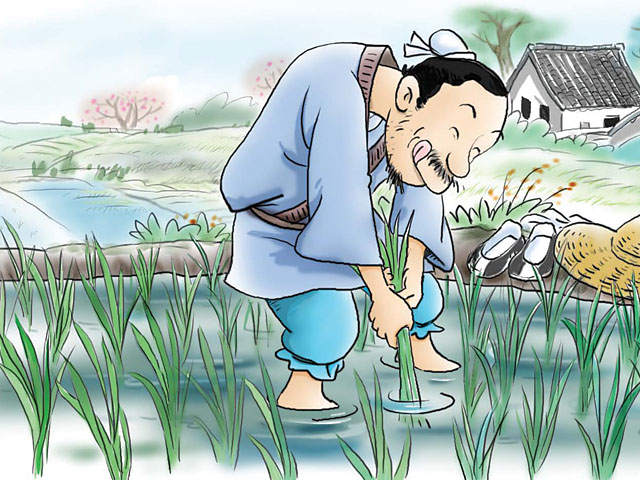 拔苗助长
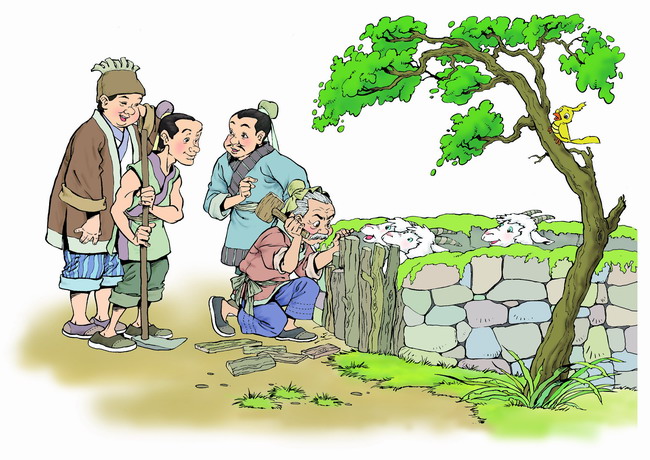 亡羊补牢
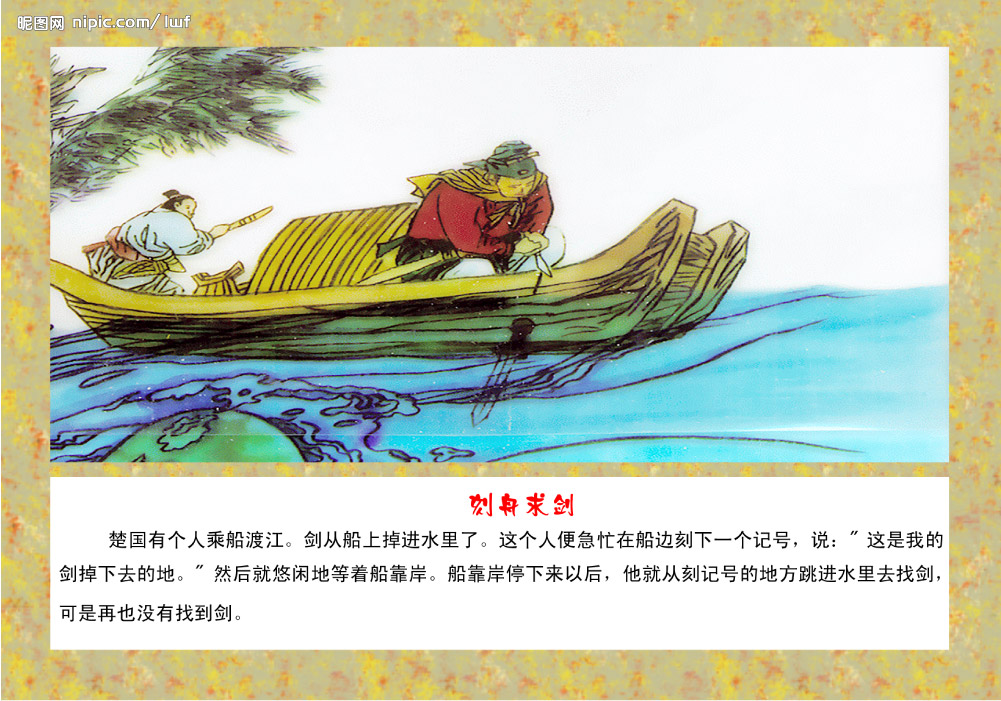 刻舟求剑
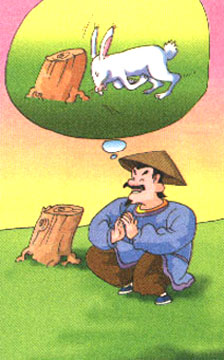 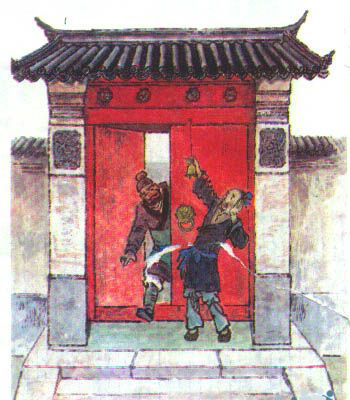 守株待兔
掩耳盗铃
寓言
寓言是文学作品的一种体裁，常带有讽刺或劝戒的性质，用假托的故事或拟人手法说明某个道理或教训。“寓”有“寄托”的意思。
寓言故事：小故事，大道理。
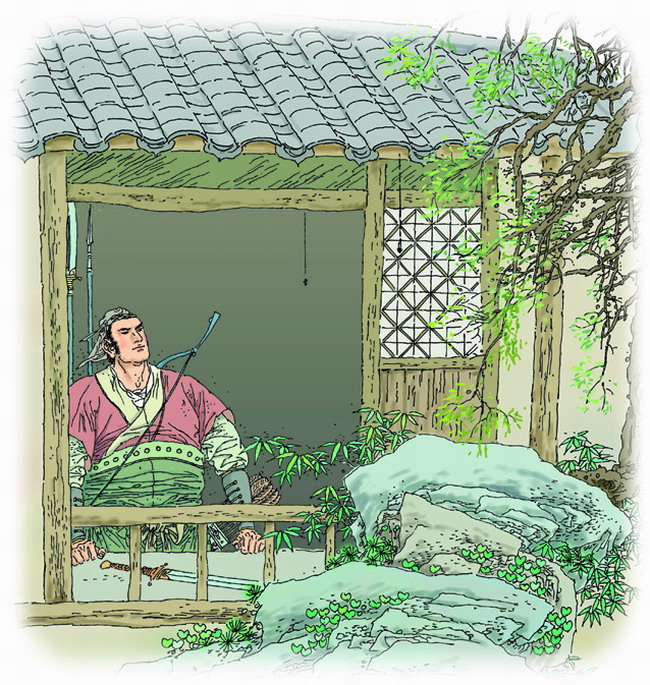 纪昌学射
一、未成曲调先有情——讲述传奇            

    创设情境 渐入故事

               纪昌学射之前的故事
二、初读课文       
    1、要求：读准字音，读通课文。
           妻子  虱子  梭子  请教  纪昌  飞卫  
           练眼力  相当到家 开弓   放箭   
           百发百中   射箭能手
    2、概述课文讲了一件什么事。（起因、经过、结果）
三、层层剥笋树形象——抓关键  品词语  树形象
1、纪昌向飞卫请教时，飞卫是怎么让他练眼力的？            
      飞卫对纪昌说：“你要想学会射箭，首先应该下功夫练眼力。眼睛要牢牢地盯住一个目标，不能眨一眨！”
2、纪昌是怎么做的？

        纪昌回家之后，就开始练习起来。妻子织布的时候，他躺在织布机下面，睁大眼睛，注视着梭子来回穿梭。
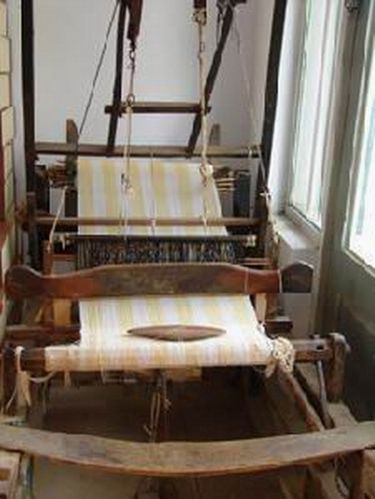 梭子
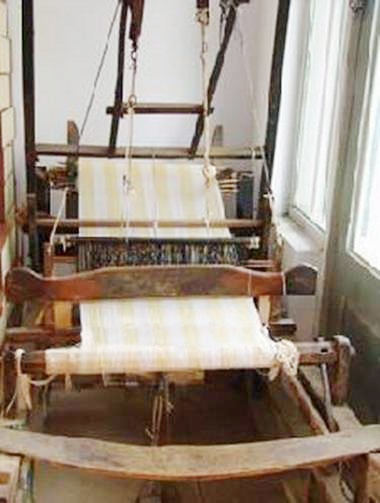 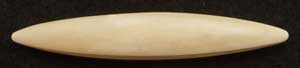 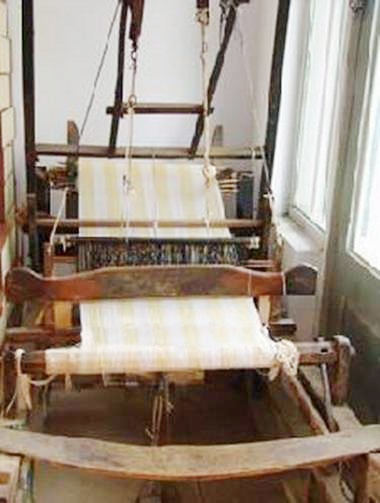 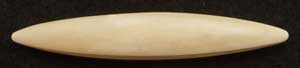 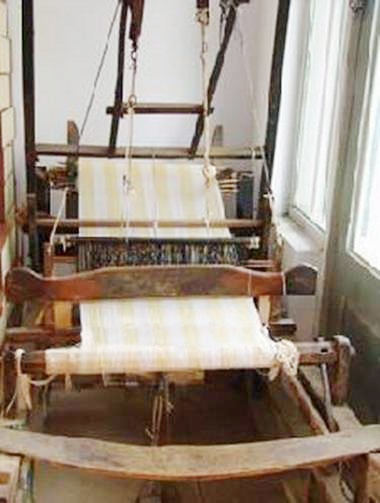 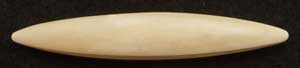 纪昌是一个                          的人
有恒心、有毅力
3、他的本领到了一个什么程度？用课文的话回答。
相当到家———就是有人用针刺他的眼睛，他的眼睛也不会眨一下。
（夸张）
两年之后发生了什么事情？
飞卫对他说：“虽然你已经取得了不小的成绩，但你的眼力还不够。等到练得能够把极小的东西，看成一件很大东西的时候，你再来见我吧！”
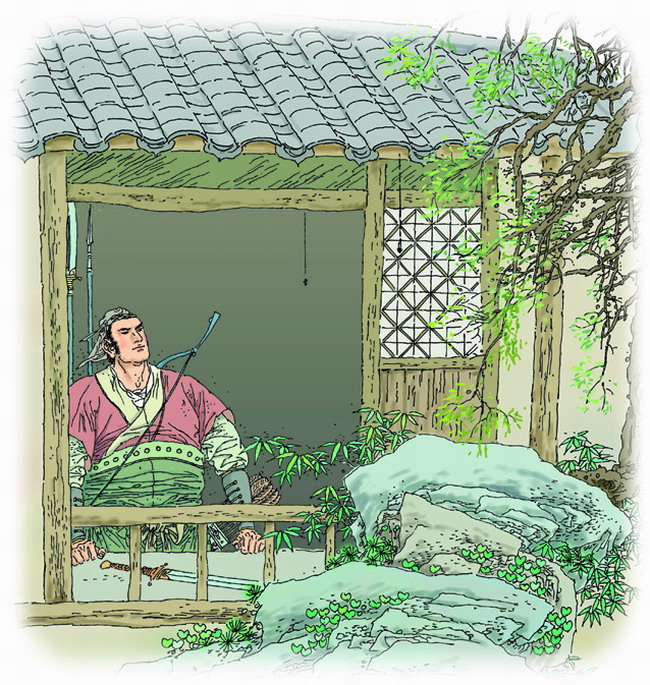 虱子
回到家里，又开始练习起来。他用一根长头发，绑住一只虱子，把它吊在窗口。然后每天站在虱子旁边，聚精会神地盯着它。
又
每
天
聚精会神
盯着
旬日之间，浸大也；三年之后，如车轮焉。
                      ——列御寇《列子·汤问》
四、众里寻他千百度——揭示寓意，多元理解
1、飞卫为什么一定要让他练眼力？
     
                    练好基本功
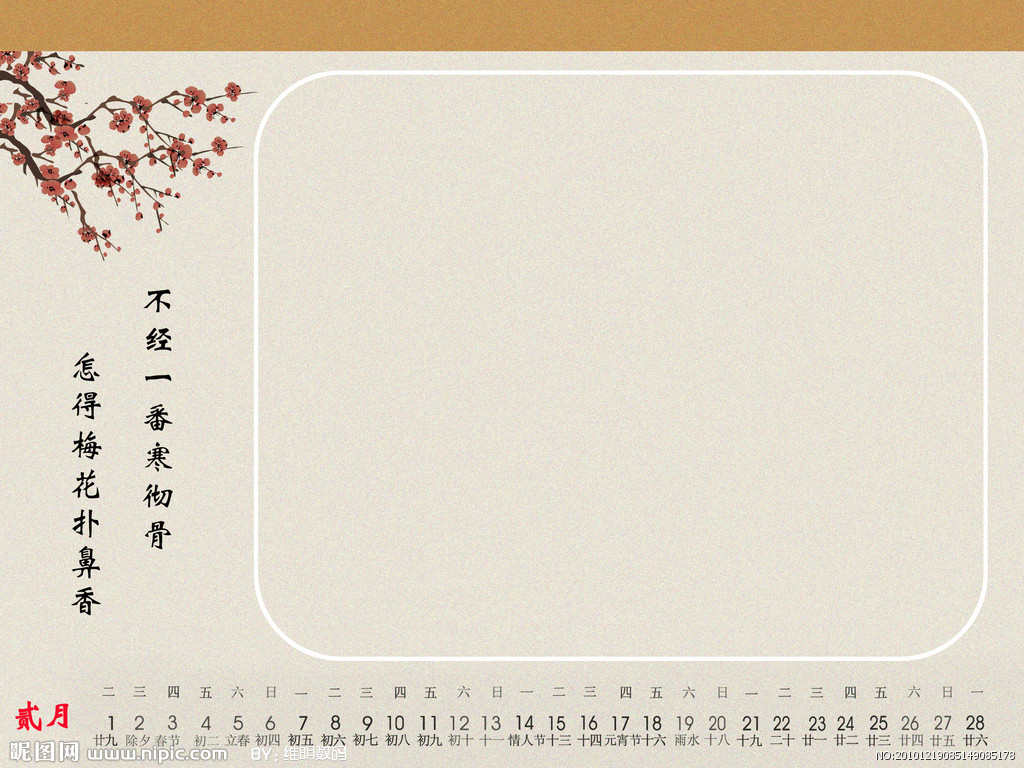 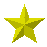 你认为纪昌取得成功的原因是什么？
1.练好扎实的基本功
2.要有认真虚心的学习态度及决心、毅力和恒心
3.名师指点对学习结果有重要作用
收获：
万丈高楼平地起。
不练基本功，到头一场空。
只要功夫深，铁杵磨成针。
不经一番寒彻骨，怎得梅花扑鼻香。
推荐阅读：   
     《纪昌学射》选自《列子•汤问 》一书，“呆若木鸡，杞人忧天，愚公移山”等故事也出自这本书。